MACRO REGION POLICIAL
UCAYALI
XXXXXXXXX
XXXXXXXXXXXXXXXXXXX
JEFE DE LA XXXXXXXXXXXXXXXX
FACTOR GEOGRÁFICO
DEPARTAMENTO LA LIBERTAD
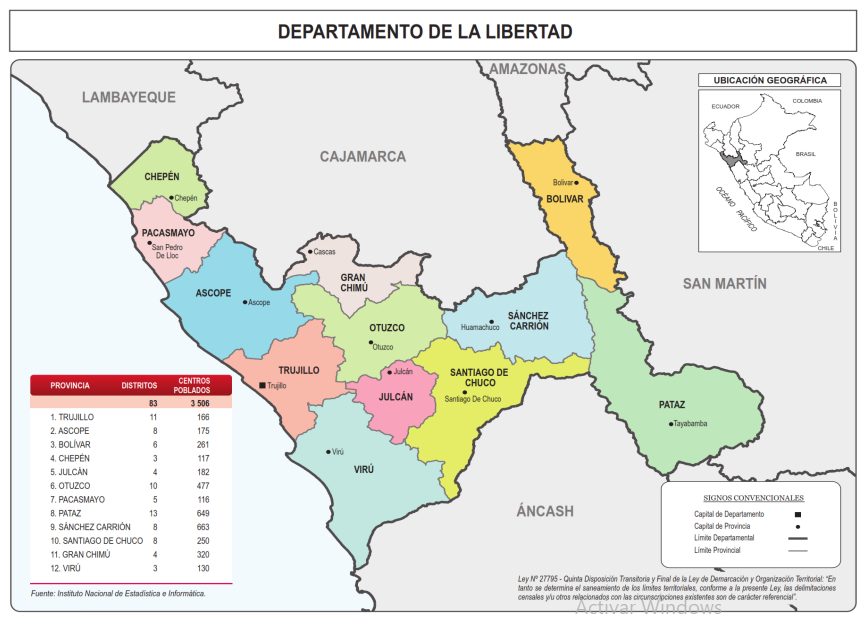 XXXXXXXXXXXXXXXXXXXXXXXXXX
LÍMITES
Por el OESTE	:	Océano Pacífico.
Por el NORTE	:	Lambayeque y Cajamarca.
Por el NORESTE	:	Amazonas.
Por el ESTE	:	San Martín.
Por el SUR	:	Ancash.
Por el SURESTE	:	Huánuco.
GRACIAS